Incidence of new onset of persistent pain after cesarean delivery and associated risk factors
Mary Yurashevich MD, MPH, Matthew Fuller MS, Marie-Louise Meng MD, Karthik Raghunathan, MD, MPH, Tetsu Ohnuma, MD, PhD, MPH, Vijay Krishnamoorthy, MD, MPH, PhD and Ashraf S. Habib MBBCh, MSc, MHSc, FRCA
Background and Aims
Cesarean delivery (CD) ~ 1/3 of all deliveries annually1

Functional recovery expected within 8 weeks

Persistent post-CD pain interferes with daily activities

Incidence of persistent pain not well elucidated 

Primary aim 
New onset persistent pain 3 – 12 months following CD

Secondary aim 
Clinical variables correlated with new onset persistent pain after CD
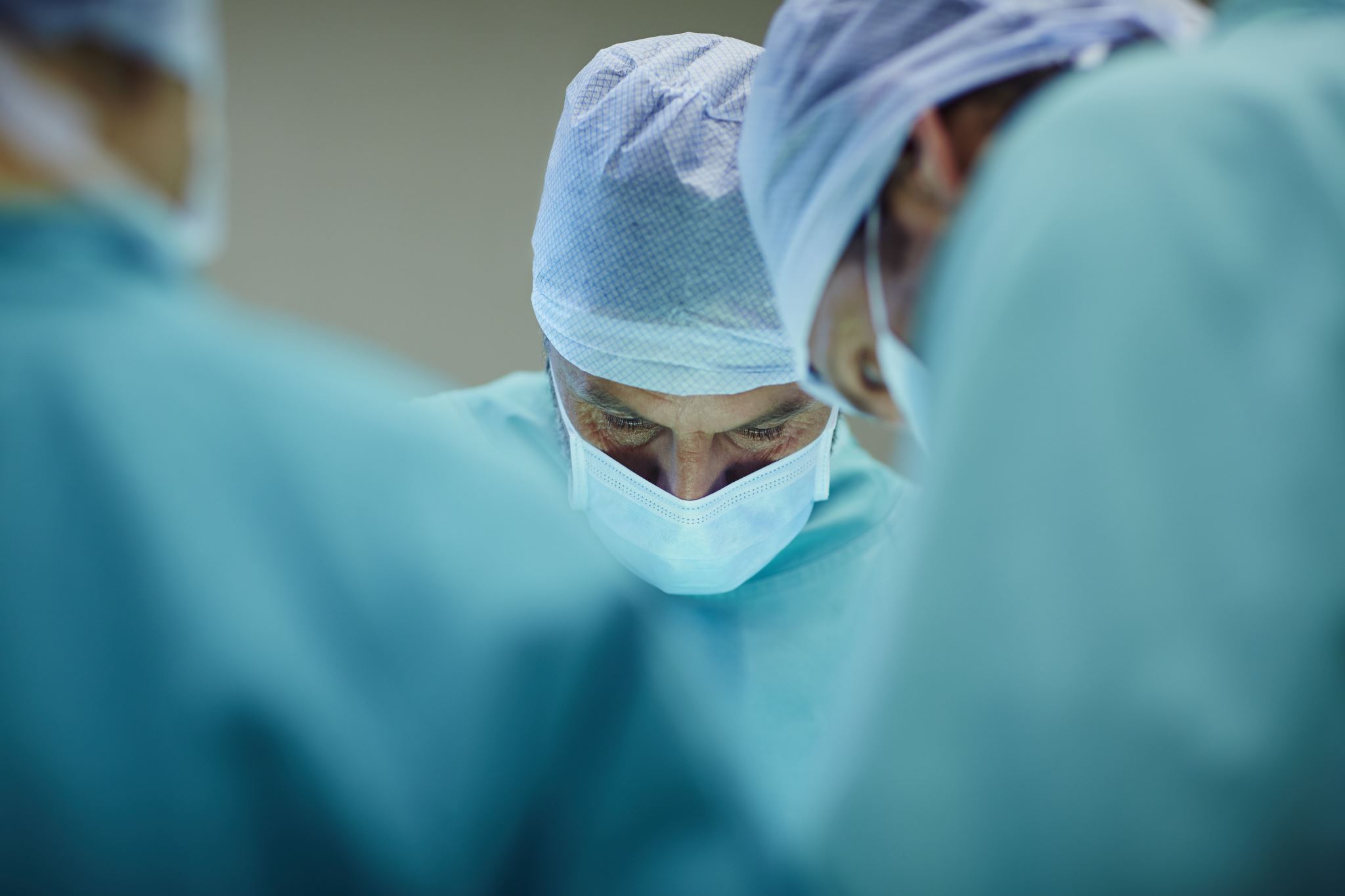 1] Hamilton BE. Births: Provisional Data for 2021. 2022.
Methods
Retrospective cohort study
Inclusion: Scheduled or unscheduled CD from 2016-2020

Exclusion: pre-existing chronic pain, pre-delivery opioid use disorder, death during birth hospitalization, and patients without a pre-delivery encounter
New pain diagnosis 3 –12 months     post-CD
New ICD-10 codes of persistent pain at a subsequent encounter
Statistical analysis
Continuous and binary variables compared between groups using linear regression and logistic regression models, respectively

Multivariable analyses were performed to examine risk factors for the primary outcome of new persistent pain diagnosis
Results
Study cohort
Risk Factors
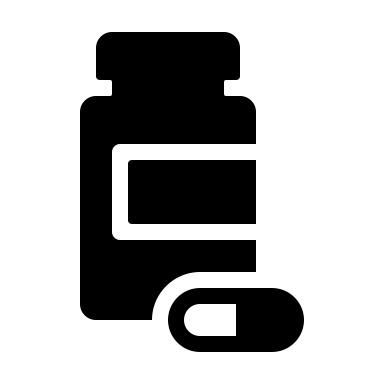 Results
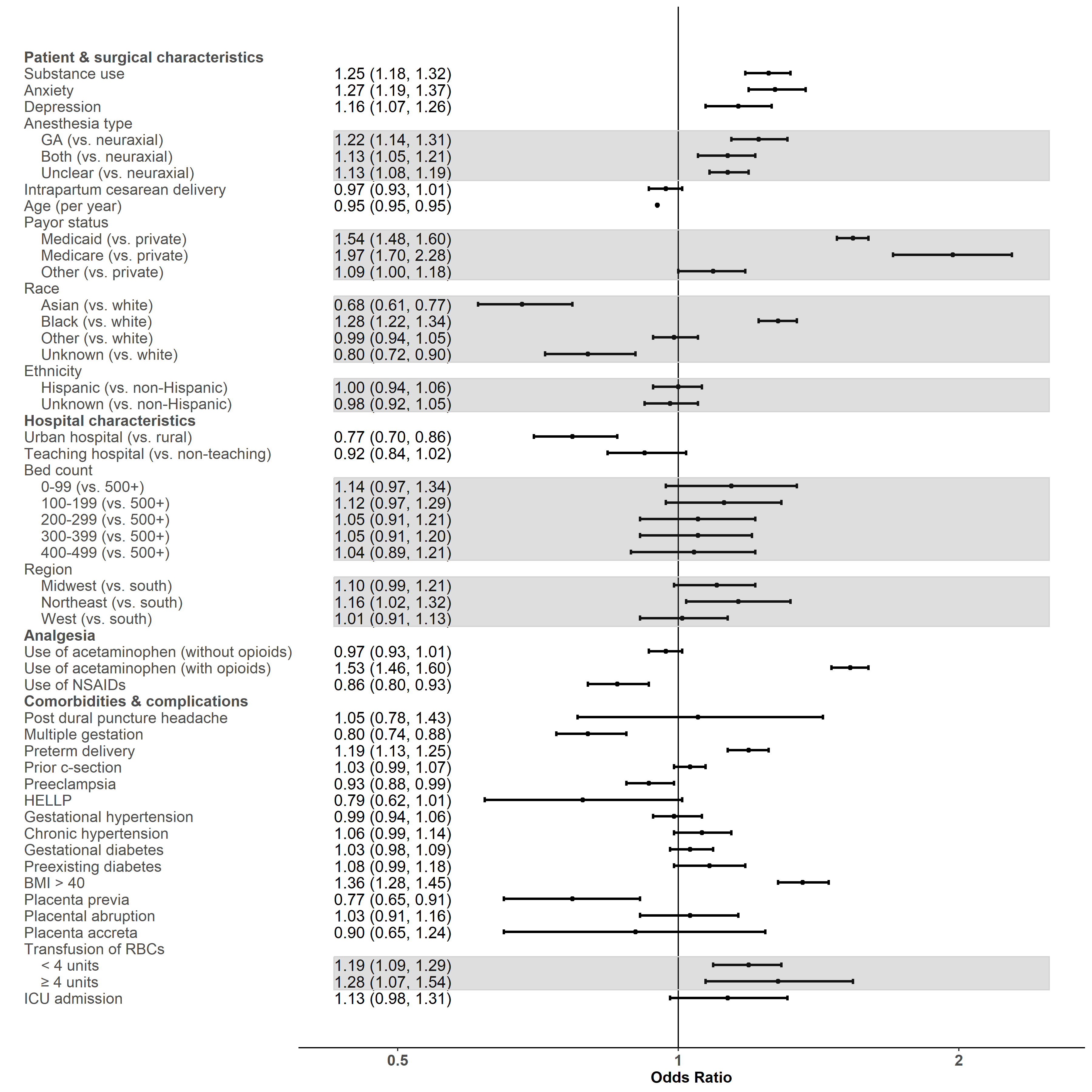 Odds of post-CD persistent pain was increased for those receiving general anesthesia (vs. neuraxial) and receiving blood transfusion

Black race was a risk factor while Asian race was protective
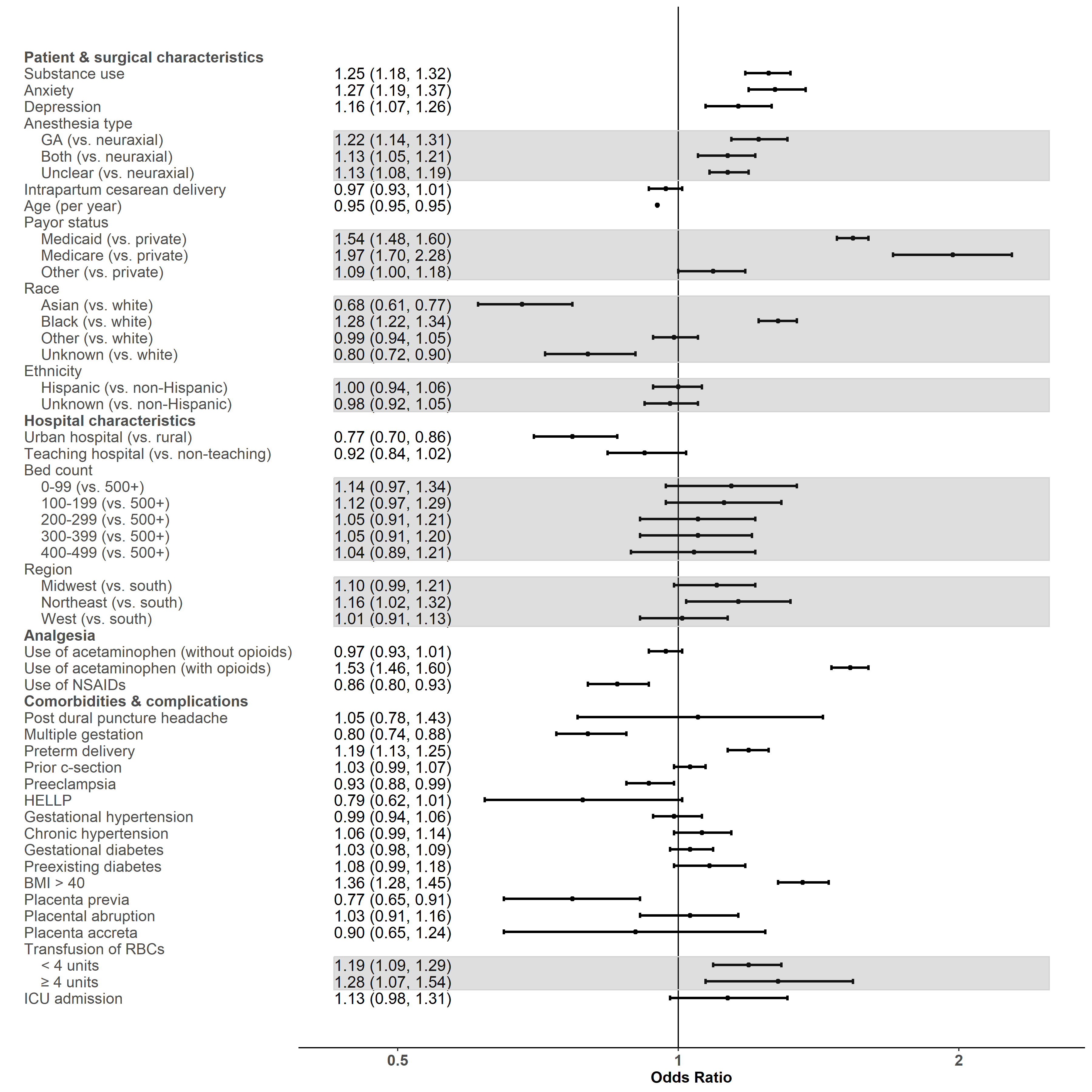 Conclusion
2.3% developed new persistent post-CD pain 

Those with new pain diagnosis were more likely: 
Black race
Higher BMI 
Pre-existing depression, anxiety and substance use disorder

Limitations
Administrative database relying on ICD-10 codes for diagnoses
Subsequent encounters outside of participating hospitals not captured
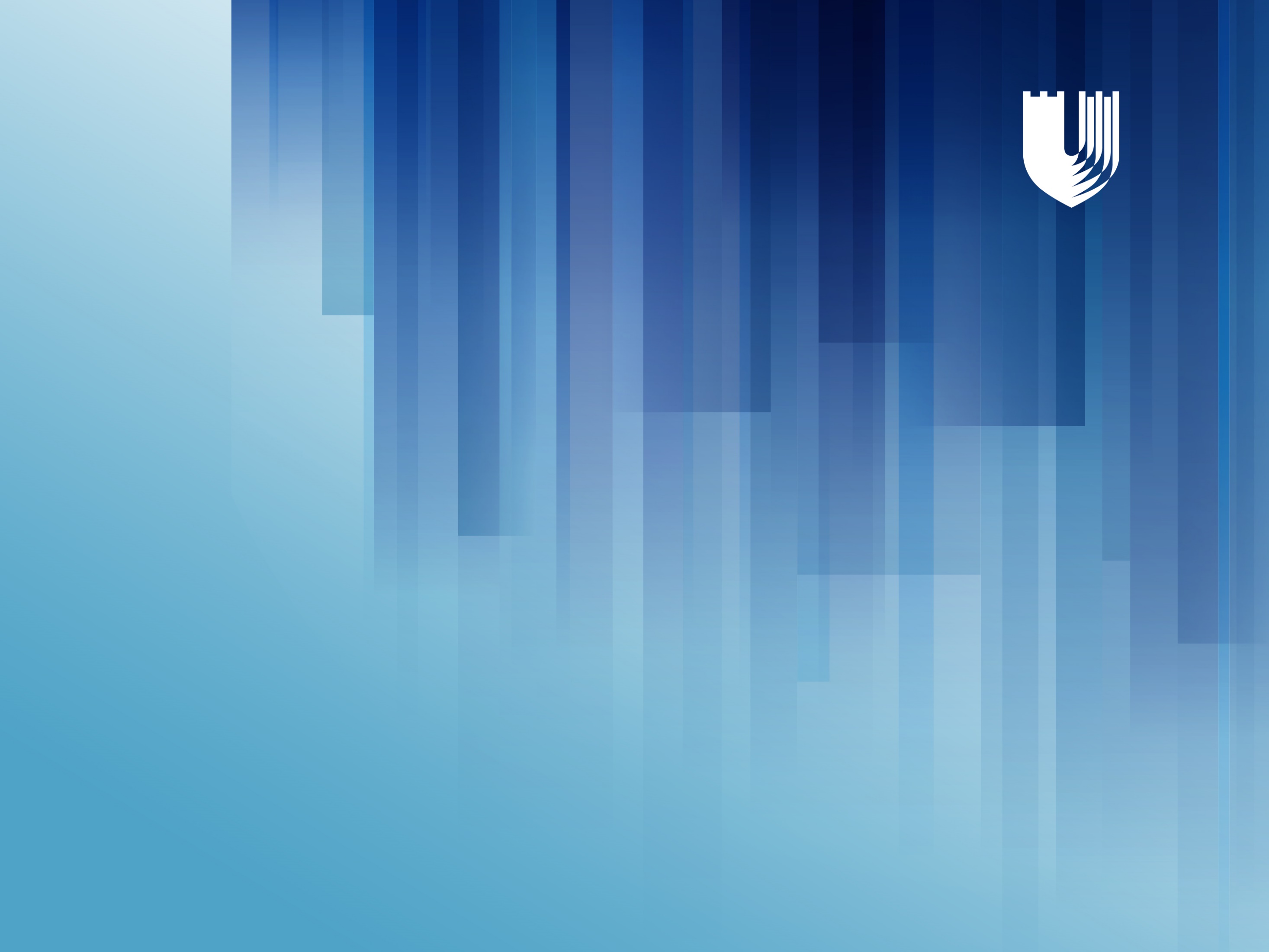 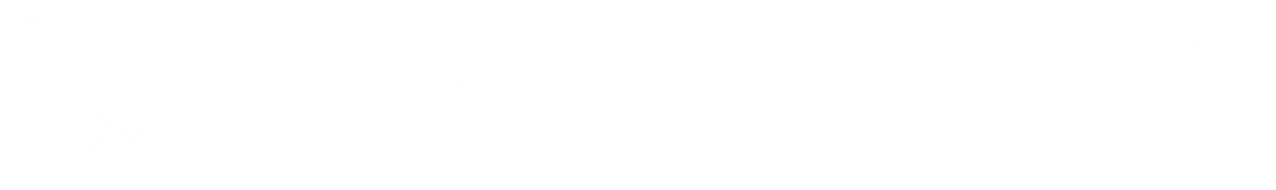 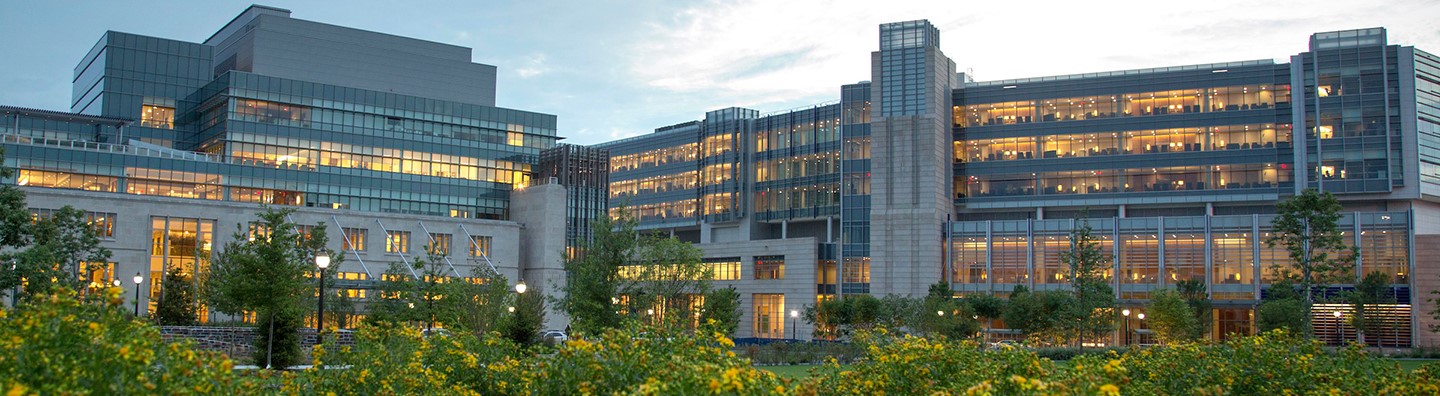 Extraordinary care through a unique culture of innovation, education, research, and professional growth.